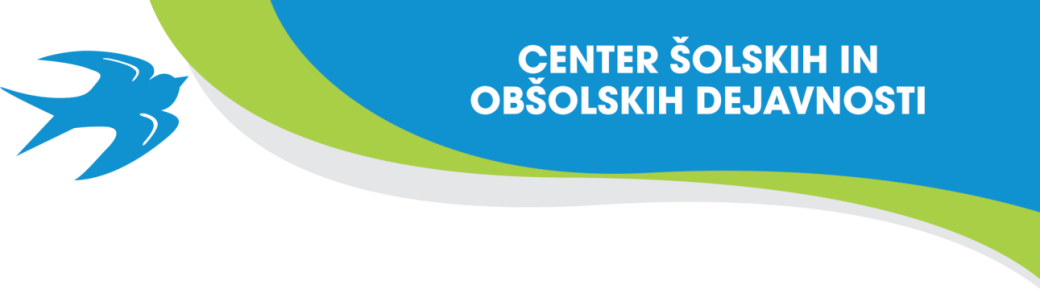 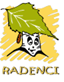 Naravoslovni dan:OGLAŠANJE PTIC
za učence 7. – 9. razreda OŠ
Katarina Konda
CŠOD Radenci
Gorenji Radenci 1a, 
8342 Stari trg ob Kolpiradenci@csod.si
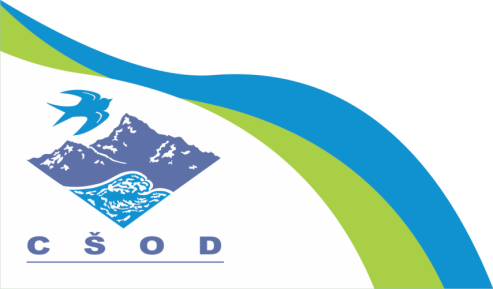 Črnomelj, 23.4.2020
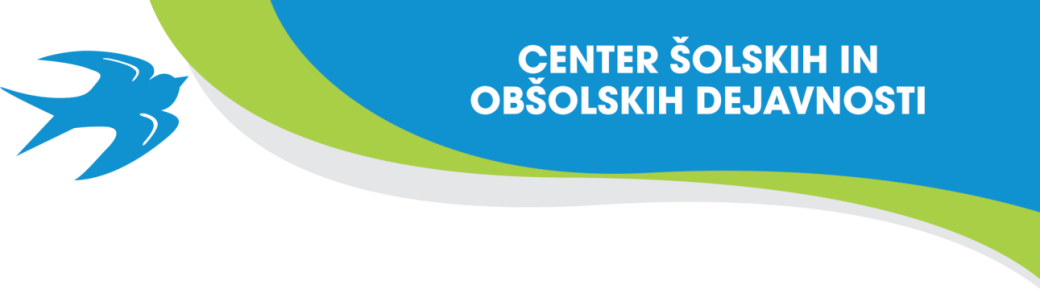 UVOD
Ta naravoslovni dan ti bo predstavil ptice in njihove zvoke. Diapozitivi te bodo vodili skozi ta dan. 



Dan bo sestavljen iz:
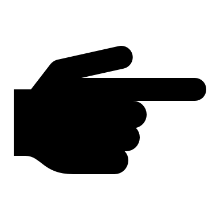 Svojemu učitelju/učiteljici boš po koncu opravljenih nalog poslal: 
fotografijo povzetka v svojem zvezku za nar/bio, 
Sebek/selfi dela na terenu,
zvočno zgodbo, ki jo boš posnel.
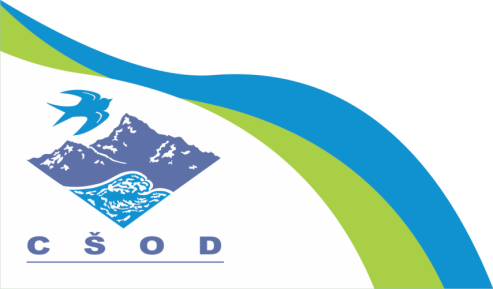 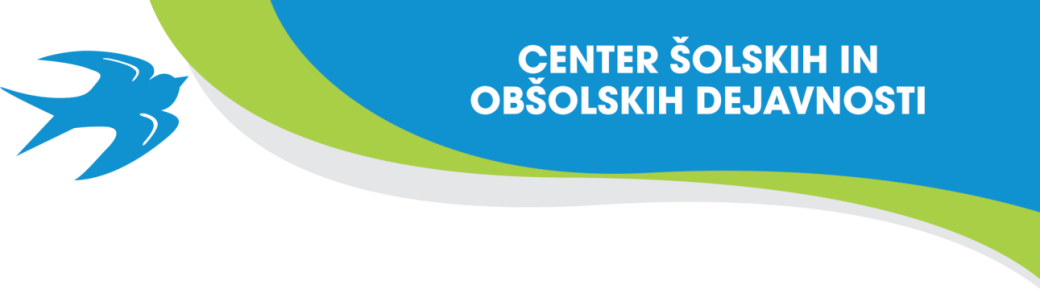 PRIPOMOČKI ZA DELO
Za izvedbo naravoslovnega dne boš potreboval naslednje pripomočke:
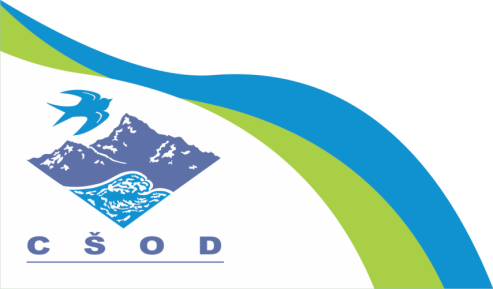 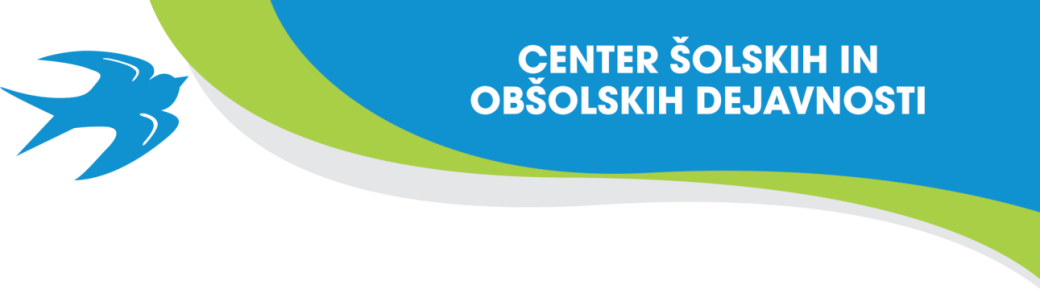 NAVODILO ZA DELO1.naloga  POSLUŠANJE
Najdi miren prostor na balkonu, pri odprtem oknu ali na domačem vrtu.
Usedi se. Nastavi časovnik na pametnemu telefonu na 5 minut.                  
Zapri oči. 

Poslušaj zvoke okoli sebe.
Po pisku telefona še nekaj časa ostani na mestu.
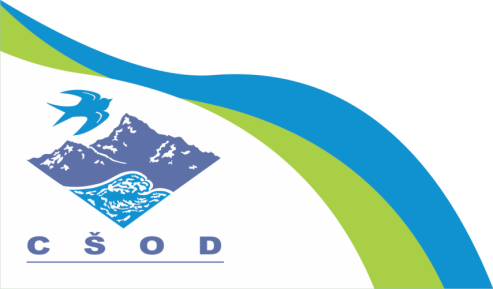 SLIKA 1: Opazovanje
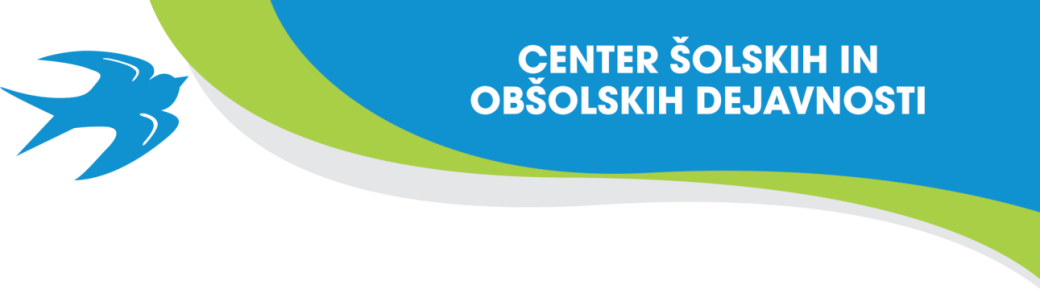 2. naloga: UVOD Pri tej nalogi naredi povzetek teme v svoj zvezek.
NARAVOSLOVNI DAN 
OGLAŠANJE PTIC
a) UVOD
VAJA POSLUŠANJA
Katere zvoke si slišal pri nalogi POSLUŠANJE OKOLICE? ZAPIŠI TE ZVOKE.
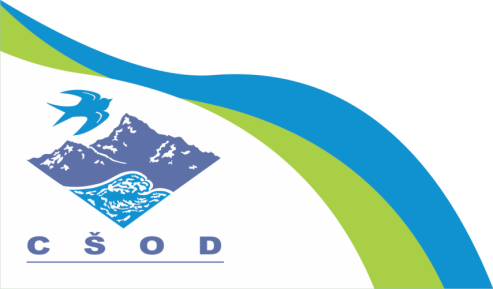 Preko zvoka spoznavamo svet in se sporazumevamo (izmenjujemo podatke).
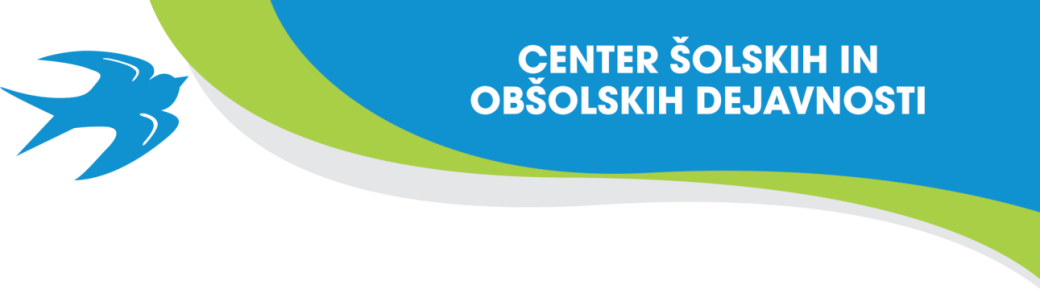 Kako si pri nalogi POSLUŠANJE zaznal zvoke?
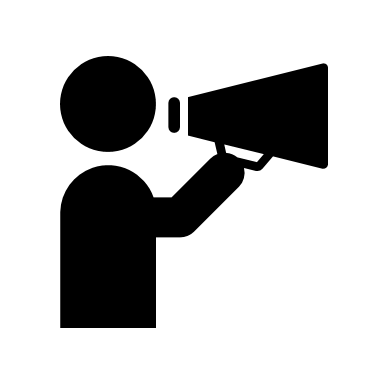 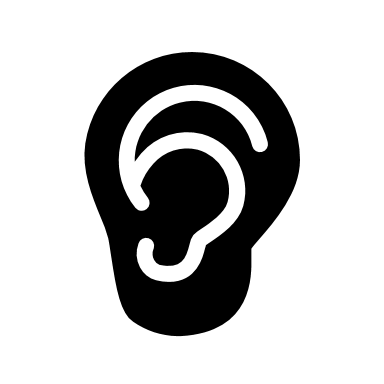 ))))))
ODDAJNIK ZVOKA
Zapiši nekaj oddajnikov zvoka
SPREJEMNIK
 ZVOKA
Zapiši tvoj sprejemnik zvoka
OGLEJ SI SPLETNO STRAN in zapiši kratek POVZETEK (poglavje ZAZNAVANJE ZVOKA) v 5 stavkih. 

Nato si oglej zgradbo ušesa in opiši ali nariši v zvezek.
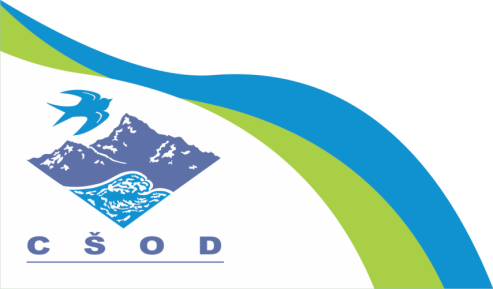 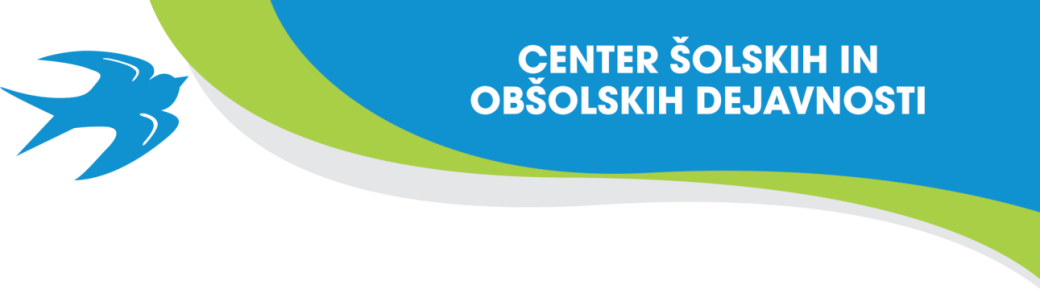 3.naloga: TEREN
Odpravi se na teren (na vrt, v gozd, v park, na travnik,…).
Snemaj zvoke ptic z mobilnim  telefonom (aplikacija za snemanje telefonov je v večini telefonov že nameščena). Posnemi kratke (do največ 10 sekund dolge posnetke), ki naj bodo raznovrstni. Zvoke boš pozneje združil v zvočno zgodbo, ki naj bo zanimiva. 
Na terenu opazuj ptice. Če imaš doma daljnogled, ga lahko uporabiš. Izberi si eno izmed opaženih ptic in naredi njeno enostavno skico (z navadnim svinčnikom na prazen A4 list na podlagi). Zapiši, kar opaziš (velikost, barvo, obnašanje, obliko telesa, združevanje v skupine, habitat, posebnosti…). 
č. Naredi sebek/selfi na terenu. Vzemi si čas za uživanje.
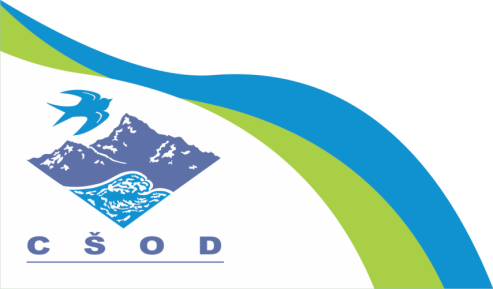 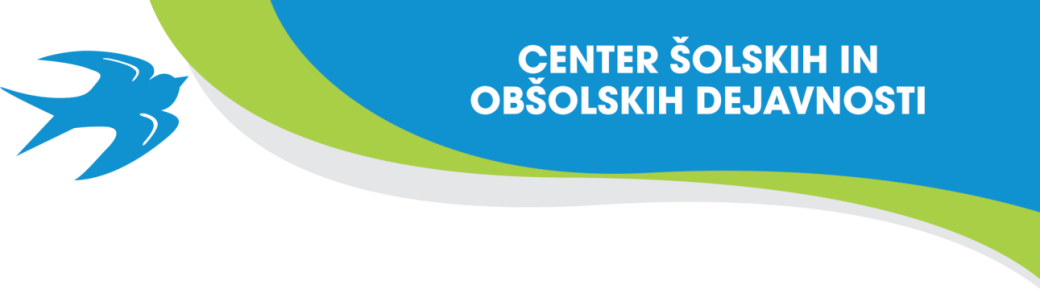 4. naloga: POGLOBITEV
Pri tej nalogi naredi povzetek teme v svoj zvezek (25 stavkov za celo poglavje do 5. naloge).
b) PTICE
ptice ali ptiči (znanstveno ime Aves) so najbolj raziskana skupina živali,
spadajo med vretenčarje tako kot mi, 
razvile so se iz dinozavrov pred 150 milijoni leti,
na svetu obstaja okoli 9000 različnih živečih vrst ptičev - sorodne vrste so razporejene v družine, 
v Sloveniji je opaženih 390 vrst ptic, od tega jih 228 tudi gnezdi (vir: https://www.ptice.si/ptice-in-ljudje/opazovanje-ptic/, 16. 4. 2020), razporejene pa so v več kot 56 družin,
imajo stalno telesno temperaturo in so jajcerodne (gnezdijo),
pokrite so s perjem in znajo leteti (prvi par okončin je preoblikovan v krila), 
čeljusti so brez zob, pokrite z roževino, ki ustvarja kljun (oblikovan različno glede na uporabo in vlogo), 
hranijo se z nektarjem, z rastlinami, s semeni,  z žuželkami, z ribami, s sesalci, z mrhovino ali z drugimi ptiči; 
v iskanju boljših pogojev se mnogo ptic seli (letno, sezonsko, občasno…).
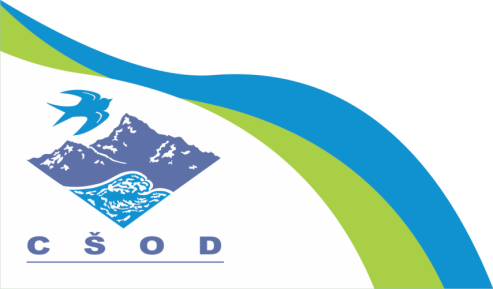 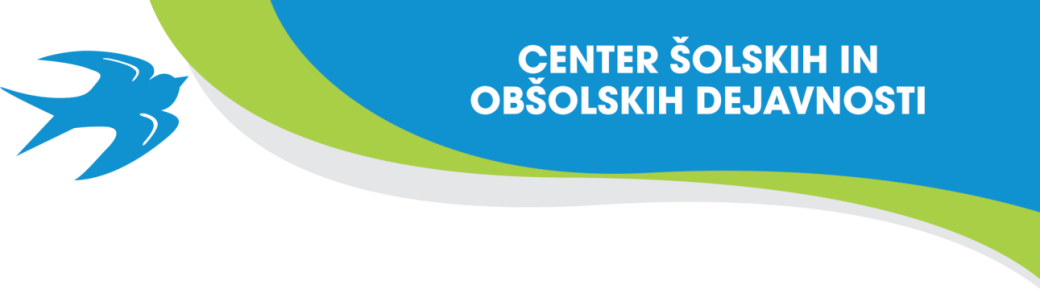 Prilepi svojo skico ptice s terena
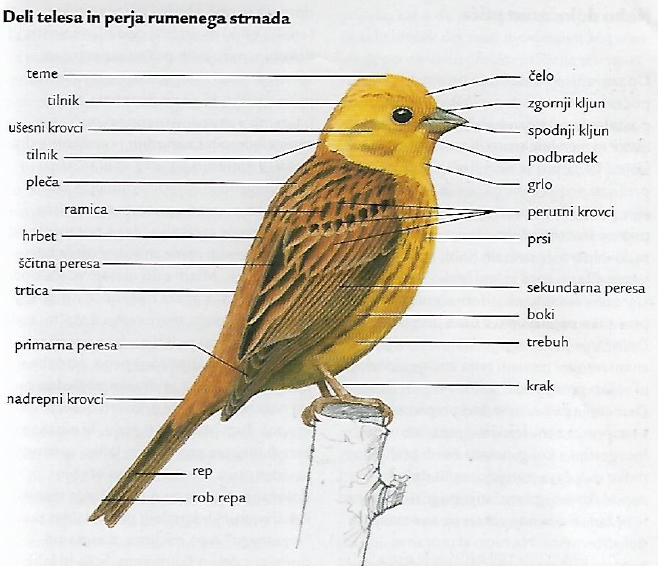 SLIKA 3: Ptice Slovenije - kolaž
SLIKA 2: Rumeni strnad
Ali prepoznaš ptico, ki si jo skiciral? 

Ugotovi in zapiši ime skicirane vrste ptice (slovensko in dvojno latinsko ime). 
V pomoč so ti lahko naslednje strani: 
DRUŠTVO za preučevanje ptic - seznam vrst, 
PRIDOSLOVNI MUZEJ SLOVENIJE - določevalni ključ, 
Aplikacije (BIRDID, GoBird,…).
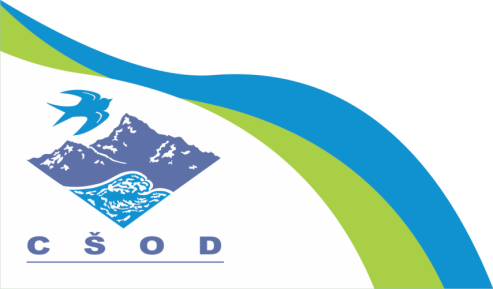 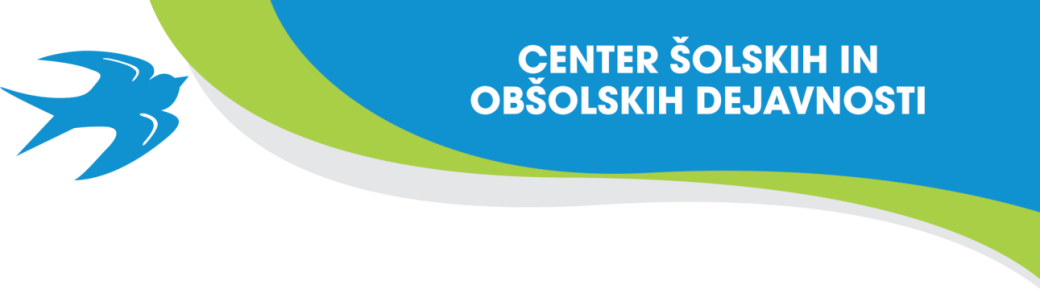 c) JEZIK PTIC
Ptice si spoznal preko zvoka. Sporazumevanje znotraj vrste in med vrstami igra pomembno vlogo. Zvoki ptic nam pomagajo, da lažje razpoznavamo in popišemo vrste, saj so ptice pogosto skrite.
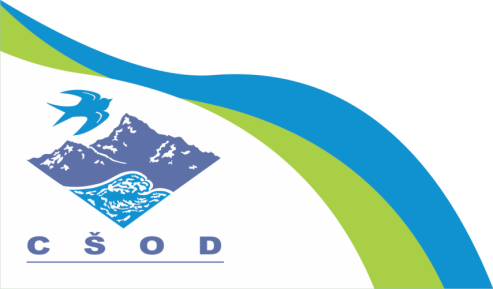 SLIKE 4 - 7: Ptice (Raca mlakarica, velika sinica, plavček, veliki detel)
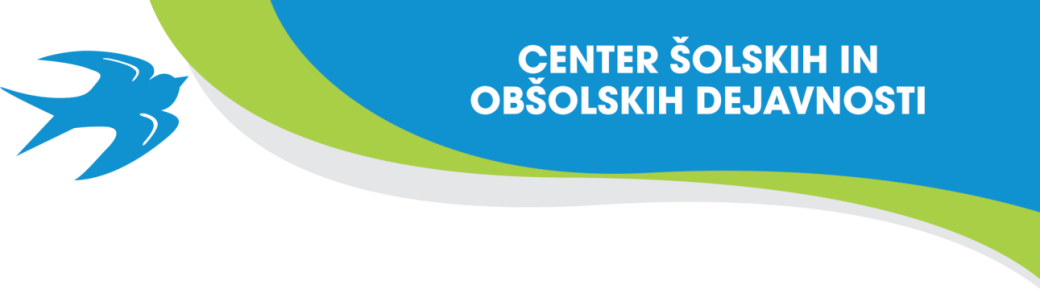 Kako nastane glas ptic pevk?

Ptice pevke lahko pojejo, ker se pri njih razvil poseben organ – sirinks. Leži na prehodu sapnika v dušnik. Tam sta med hrustančnima obročema napeti dve membrani podobni opni, ki zanihata zaradi zraka, ki ob vdihu potuje mimo. Na opni so pripete mišice sirinksa, ki služijo temu, da sta opni napeti. Razvoj in število mišic sta odvisna od skupine ptic. Izrazitost mišic v sirinksu vpliva na raznolikost ptičjega glasu. Pri dobrih pevcih so torej zelo izrazite.
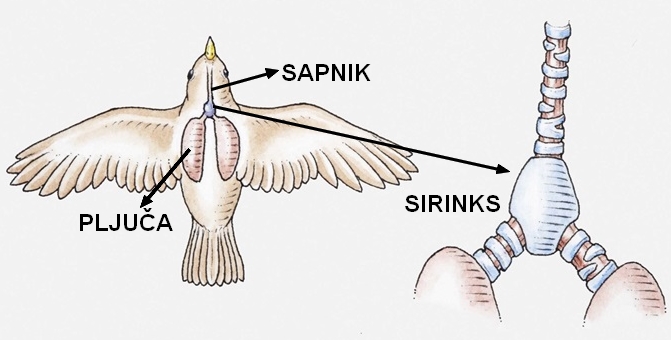 SLIKA 8: Sirinks
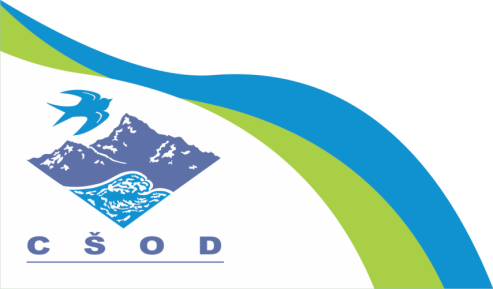 OGLEJ SI ANIMACIJO PTIČJEGA PETJA (stran je v angleščini): https://academy.allaboutbirds.org/features/birdsong/how-birds-sing
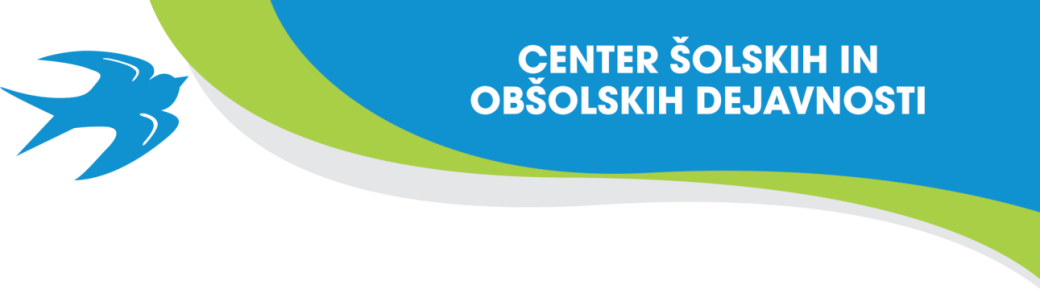 Določanje vrste preko oglašanja 
Kot si lahko spoznal na tvojem sprehodu, je okoli tebe prisotna pestra zvočna slika ptičjih glasov. Strokovnjaki pogosto prepoznajo vrste, razlikujejo samce in samice ali odrasle od mladičev,… samo po oglašanju. Nekatere zvoke morda prepoznaš tudi ti. Če želiš poglobiti svoje zaznavanje, jih lahko samo poslušaš in spoznaš ptičji repertoar v svoji bližini. 

Kaj ti bo pomagalo pri prepoznavanju ptičjih zvokov: 
poslušanje, opisovanje, snemanje in ponavljanje oglašanja ptic, 
ustvarjanje slike, risbe, skice na podlagi zvokov (v fizični obliki ali v mislih),
primerjava zvoka iz narave z aplikacijami ali zvoki na spletu, 
vizualna predstavitev zvoka: SPEKTROGRAM ali SONAGRAM, ki je računalniško narejen graf zvočne frekvence v času (Vizualizacija spektograma- vir v angleščini). 

Primerjaj zvok in spektrogram oglašanja velike sinice (Parus major).
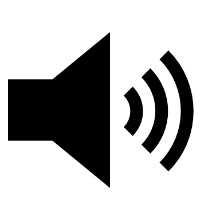 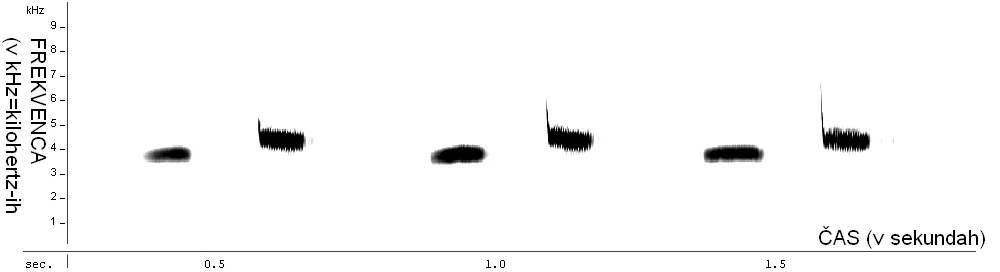 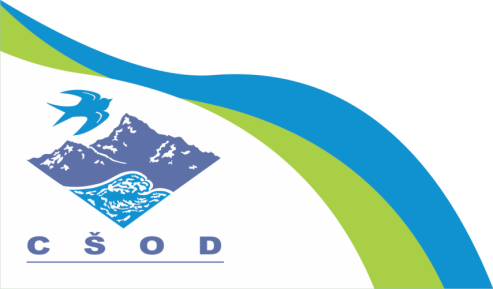 zgoraj: ZVOK velike sinice, poleg SLIKA 9: Spektrogram ali sonogram velike sinice
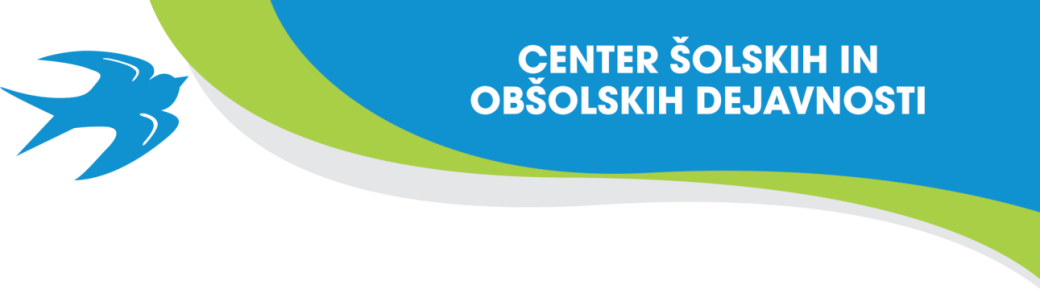 A veš, da morajo za točno zapeto pesem ptiči vaditi?
Pritisni na znak za zvočnik in slišal boš oglašanje ptice na fotografiji.
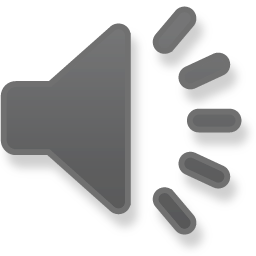 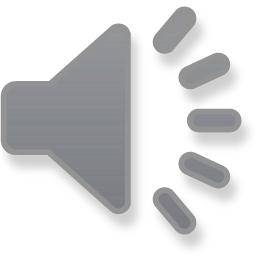 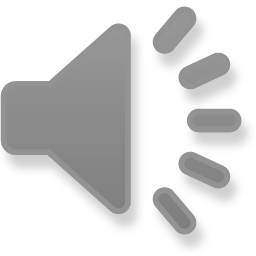 SLIKA 12: Kos
SLIKA 10: Kanja
SLIKA 11:  Raca mlakarica, samica (levo zgoraj)
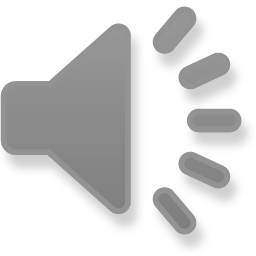 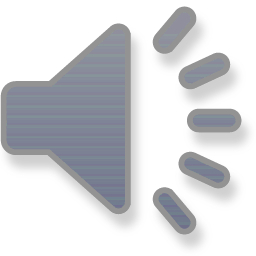 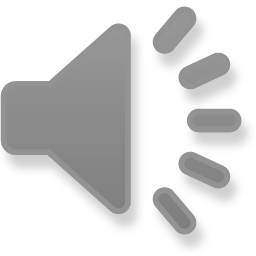 SLIKA 14: Domači vrabec
SLIKA 15:Čuk
SLIKA 13: Domači golob
Za malo vaje pa POSLUŠAJ zvoke naših ptic in ptic drugih območij. 
Tudi ti si posnel zvoke ptic. Ali ugotoviš katero vrsto ptice? ZAPIŠI
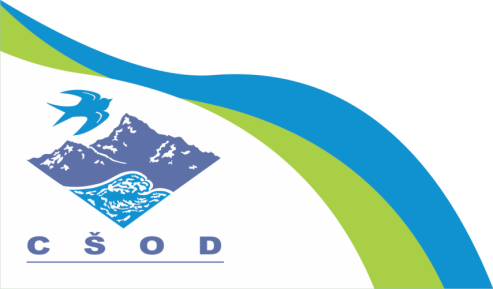 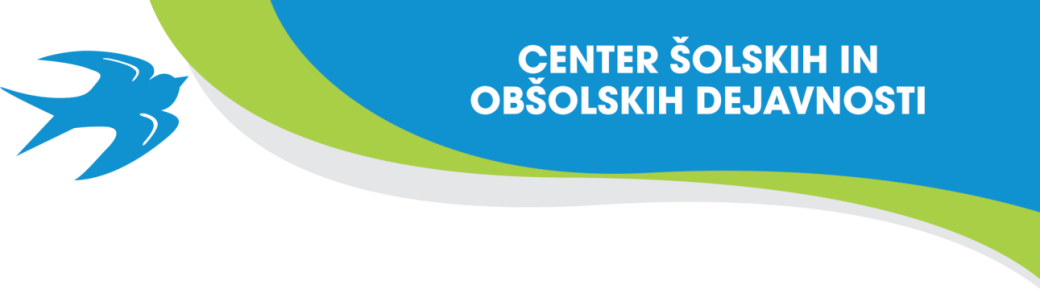 č) PTICE V OKOLJU
Število ptic v naravnih okoljih se zmanjšuje zaradi propadanja in uničenja naravnega okolja in na to vpliva predvsem človek s svojim delovanjem (intenzivno kmetijstvo, nezakoniti lov, urbanizacija, podnebne spremembe,…). 

Tako zaradi vpliva človeka nekatere skupine živih bitij, kot so ptice, izumirajo 25-krat hitreje, kot bi bilo to naravno. Ptice so mnogokrat pokazatelji dogajanja v določenem okolju, zato moramo k njihovemu ohranjanju pristopiti celostno. (povzeto po https://www.ptice.si/naravovarstvo-in-raziskave/, 17.4.2020). 

„Slabo načrtovani odzivi ljudi lahko še povečajo posledice podnebnih sprememb. Ukrepi za blaženje in prilagajanje podnebnim spremembam, ki temeljijo na ohranjanju ekosistemov, pa po drugi strani pomagajo tako ljudem kot naravi“ (https://www.ptice.si/naravovarstvo-in-raziskave/podnebne-spremembe/, 17. 4. 2020). 

 TI LAHKO VPLIVAŠ S SVOJIMI DEJANJI NA OHRANJANJE NARAVNE DEDIŠČINE PTIC.
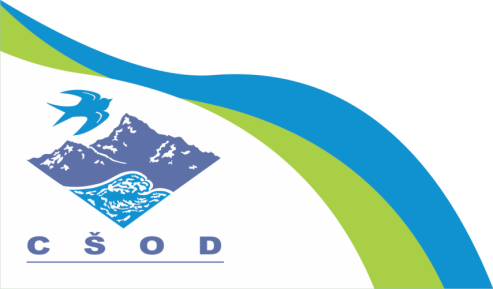 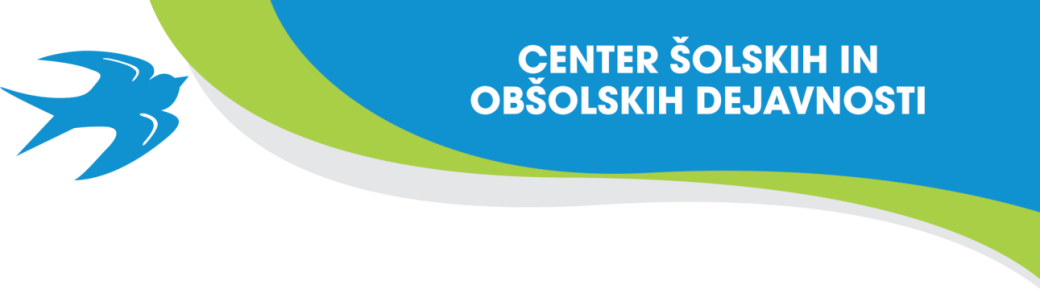 5. naloga: ZVOČNA ZGODBA
Posnel si nekaj zvočnih posnetkov ptic v naravi. Sedaj boš združil te posnetke in naredil ZVOČNO ZGODBO.
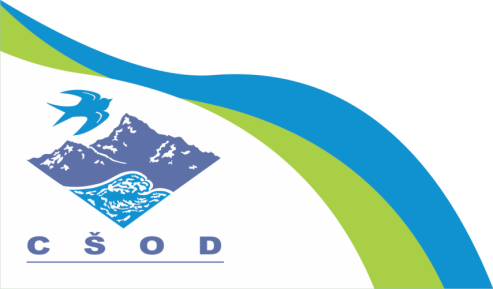 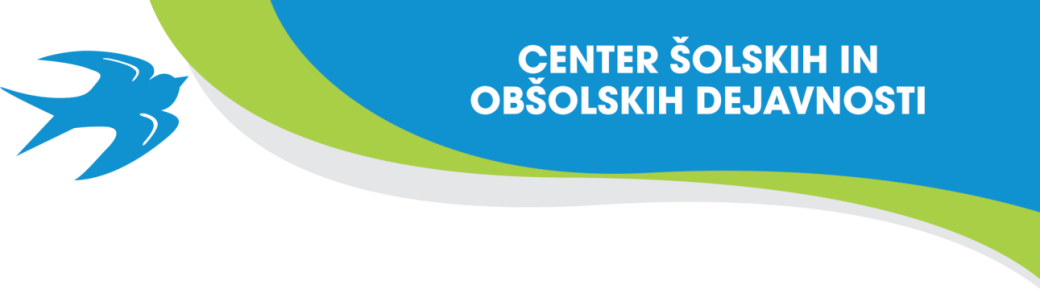 Kako naredim zvočno zgodbo?
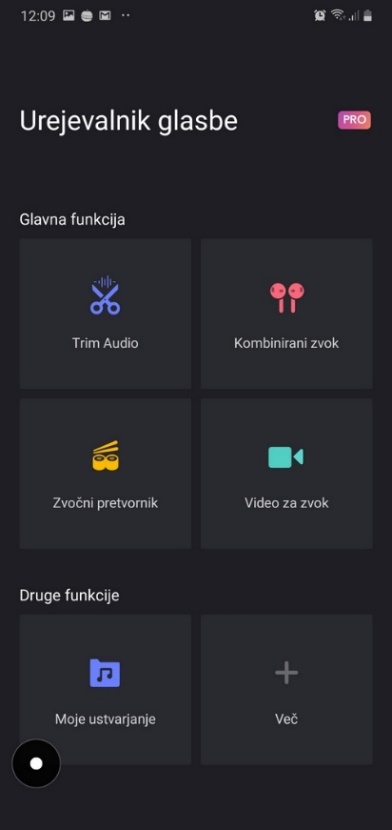 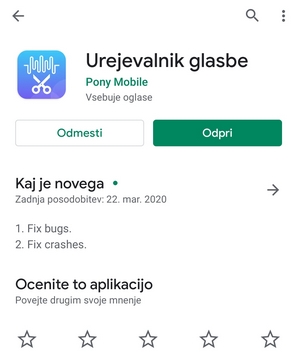 Pri  delu z aplikacijo UREJEVALNIK GLASBE dovoli aplikaciji dostop do tvojih datotek, ne sekiraj se zaradi reklam in uporabi nasvete na naslednjih straneh. 
Zvočna zgodba naj ne bo daljša od 1 minute.
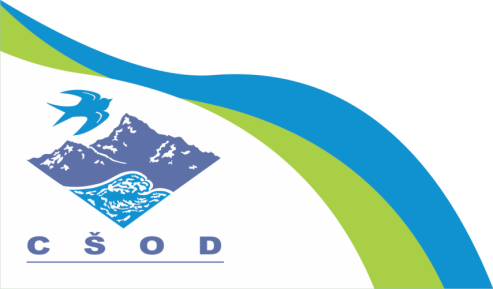 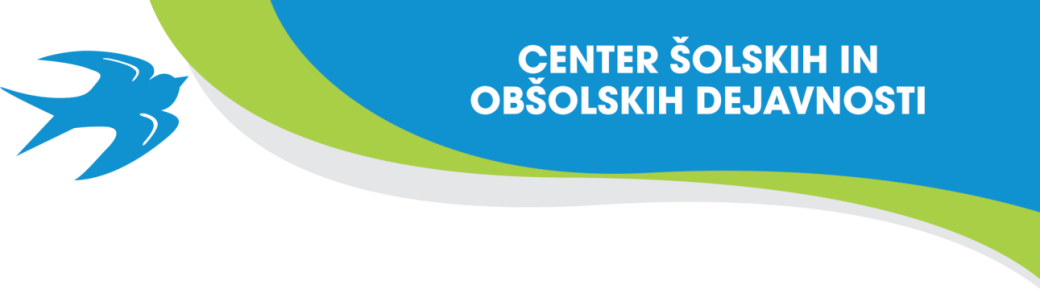 Urejevalnik glasbe – Trim Audio
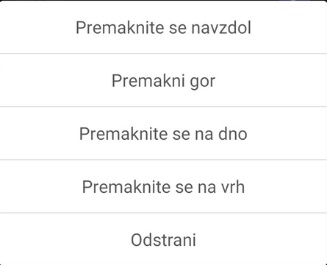 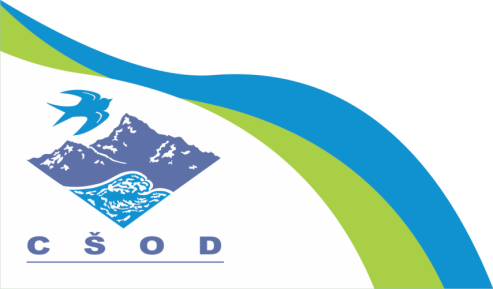 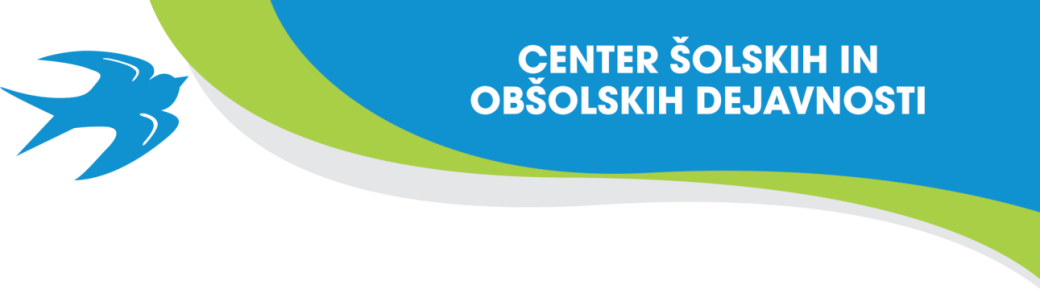 Urejevalnik glasbe - Kombiniran zvok
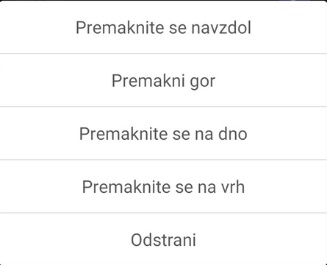 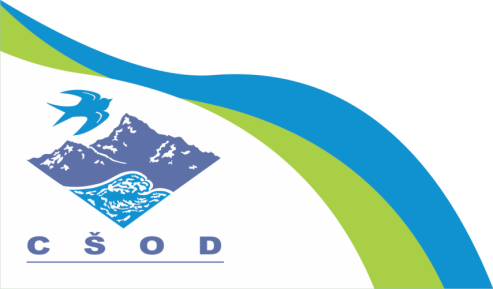 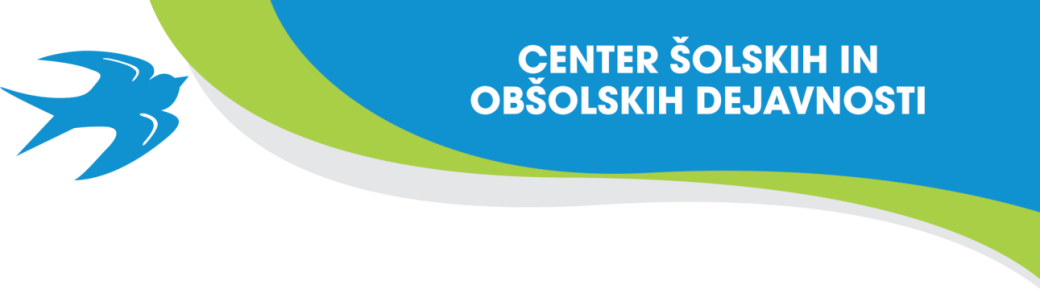 ČIVKAMO NAPREJ
Ptice imajo osnovne potrebe: hrano, zavetišče, vodo in prostor. Tako lahko okoli svojega doma izboljšaš možnosti za življenje ptic:
z namestitvijo gnezdilnic, krmilnic, pitnikov (ali vodnega vira),
nasaditvijo dreves, grmov in zelnatih rastlin, ki rastlinam nudijo skrivališče, gnezdenje in hrano; 
tako, da jim zagotovimo varno okolje (dovolj visoko postavimo gnezdilnice, krmilnice; umaknemo domače živali stran zgodaj zjutraj in zvečer, namestimo nalepke na okna…). 
Ptičji detektiv lahko postaneš tudi z iskanjem sledi: peres, sledov v snegu, iztrebkov, poškodovanih storžev,….

Če želiš še kaj zvedeti o pticah pa si oglej: 
Osupljivi svet ptic: https://www.ptice.si/o-nas/mladi/osupljivi-svet-ptic/,
Kako ptice vidijo barve: https://www.thespruce.com/how-birds-see-color-386467, 
Nenavadna jajca: http://www.bbc.com/earth/story/20150319-the-birds-with-super-powered-eggs?ocid=fbert.
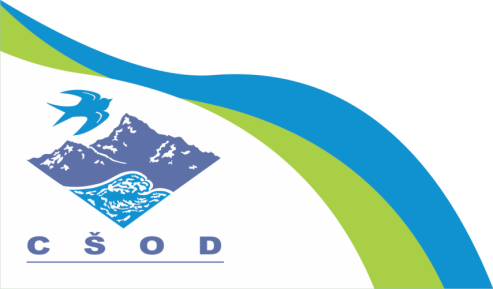 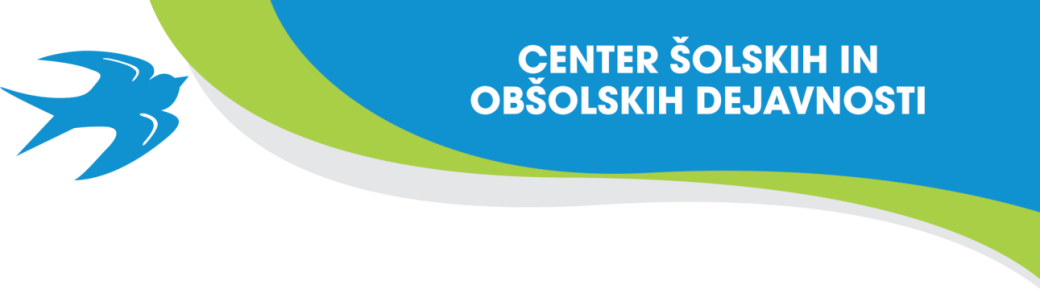 ZA KONEC 
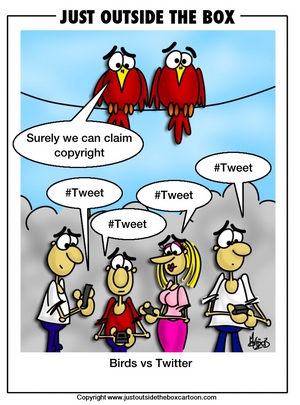 POŠLJI svojemu učitelju/učiteljici: 
fotografijo povzetka v svojem zvezku za naravoslovje/biologijo, 
Sebek/selfi dela na terenu,
zvočno zgodbo.
„Ptica ne poje, ker ima odgovor, poje zato, ker ima pesem.“ 
kitajski pregovor
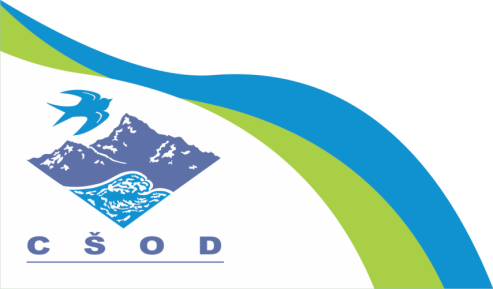 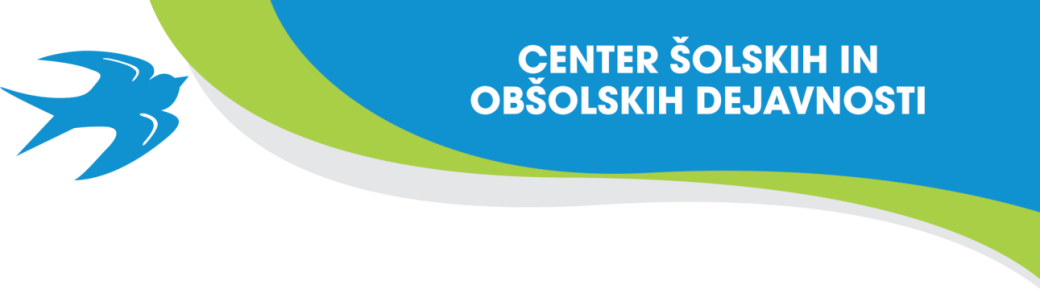 VIRI FOTOGRAFIJ
SLIKA 1: Opazovanje (vir: lasten arhiv - Katarina Konda, 2020)
SLIKA 2: Rumeni strnad (vir: Singer, D., 2004. Kateri ptič je to?: Ptiči Evrope. Kranj: Narava)
SLIKA 3: Ptice Slovenije - kolaž (vir: https://www.ptice.si/ptice-in-ljudje/ptice-slovenije/, 16. 4. 2020)
SLIKE 4 – 7: Ptice (vir: Lang., A., 2012. Opazovanje in prepoznavanje najpogostejših vrst. Ljubljana: Mladinska knjiga)
SLIKA 8: SYRINKS (povzeto po Boswall, J. How birds sing. Dostopno na spletni strani: https://www.bl.uk/the-language-of-birds/articles/how-birds-sing, 16. 4. 2020)
SLIKA 9: Spektrogram ali sonogram velike sinice : https://en.wikipedia.org/wiki/Great_tit
SLIKA 10: KANJA. Turnšek D., Dostopno na spletni strani: https://www.slo-foto.net/galerija_slika-172059.html, 23. 4. 2020
SLIKA 11: RACA MLAKARICA. Dostopno na spletni strani: https://sl.wikipedia.org/wiki/Mlakarica, 23. 4. 2020
SLIKA 12: KOS Kozina, A., Dostopno na spletni strani: https://www.ptice.si/ptice-in-ljudje/ptice-slovenije/drozgi/, 23. 4. 2020
SLIKA 13: DOMAČI GOLOB. Vukelič E. Dostopno na spletni strani: https://www.ptice.si/ptice-in-ljudje/ptice-slovenije/golobi/, 23. 4. 2020
SLIKA 14: DOMAČI VRABEC. Dostopno na spletni strani: https://de.wikipedia.org/wiki/Haussperling, 23. 4. 2020
SLIKA 15: ČUK. Dostopno na spletni strani: https://www.ptice.si/ptice-in-ljudje/ptice-slovenije/sove/, 23. 4. 2020  
Fotografije telefonskega ekrana in aplikacije Urejevalnik glasbe (vir: lasten arhiv - Katarina Konda, 2020)
SLIKA 16: KARIKATURA. Dostopno na spletni strani: http://justoutsidetheboxcartoon.com/tag/bird/, 23. 4. 2020
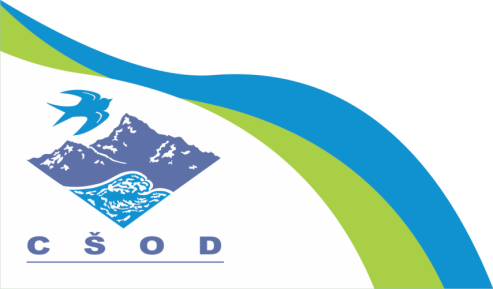 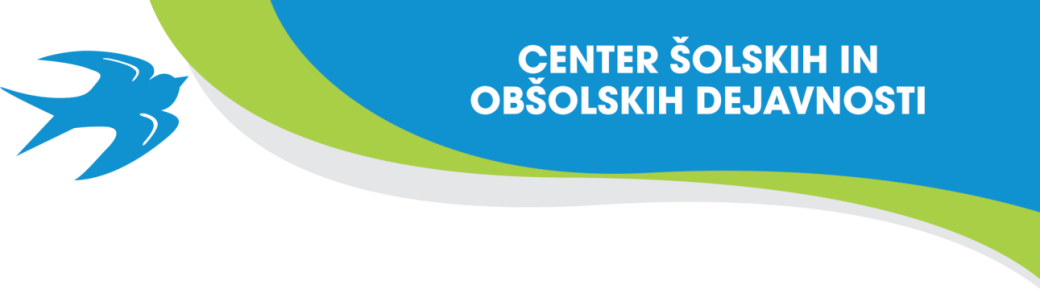 VIRI IN LITERATURA
Burton, R., 2005. Življenje s ptiči: vodnik. Slovenska izdaja. Ljubljana: Narava
Godec, G., Grubelnik, L., Glažar, S., Jamšek, S., Zmazek, B., 2015. NARAVOSLOVJE 7: i-učbenik za naravoslovje v 7. razredu osnovne šole. Ljubljana: Zavod RS za šolstvo (dostopno na spletni strani: https://eucbeniki.sio.si/nar7/1221/index3.html, 23. 4. 2020)
 Hall, D. ur., 2005. Encyclopedia of Birds. Kent: Grange Books
Müller W. in Vrezec A., 1998. Ptice Slovenije: mali priročnik. Koper: DOPPS
Novak, B., 2020. Biologija 8: učbenik za 8. razred devetletne osnovne šole. Ljubljana: DZS
Singer, D., 2004. Kateri ptič je to?: ptiči Evrope. Slovenska izdaja. Kranj: Narava
Roche J.C., 2000. Die Vogelstimmen Europas auf 4 CDs: Rufe und Gesänge [CD]. Druga izdaja. Anif: Sony DADC AUSTRIA AG (op. Izbrani posnetki so bili naslednji:  1. CD: pesem št. 48, 81; 2. CD: pesem: 95; 3. CD: pesem: 14 in 79; 4. CD: pesem: 63)
SPLETNA STRAN DRUŠTVA DOOPS https://www.ptice.si/ , 16. 4. 2020
https://sl.wikipedia.org/wiki/Pti%C4%8Di, 16. 4. 2020
PETJE SINICE: https://upload.wikimedia.org/wikipedia/commons/9/9c/Parus_major_15mars2011.ogg, 23. 4. 2020
SPLETNA STRAN PRIDOSLOVNEGA MUZEJA: http://www2.pms-lj.si/kljuci/vrtne-ptice/, 23. 4. 2020
PETJE ŠČINKAVCA: https://www.youtube.com/watch?v=1SI5ifMyfJk, 23. 4. 2020
KLICI LIŠČKA: https://www.youtube.com/watch?v=k2b1khqGRhI, 23. 4. 2020
KOLPOTANJE ŠTORKELJ: https://youtu.be/fDqu4Qi5oVo, 23. 4. 2020
TheCornelLab. Dostopno na spletni strani: https://academy.allaboutbirds.org/features/birdsong/how-birds-sing, 23. 4. 2020
Pieplow, N.,  2017. Dostopno na spletni strani: https://www.audubon.org/news/start-using-spectrograms-read-bird-songs-and-calls
PETERSON FIELD GUIDE TO BIRD SOUNDS: Vizualizacija zvoka. Dostopno na spletni strani: http://earbirding.com/blog/specs/visualizing-sound, 23. 4. 2020
OGLAŠANJE PTIC, 2020. Dostopno na spletni strani: https://www.youtube.com/watch?v=cXTd-t-tuOU&t=91s, 23. 4. 2020
OGLAŠANJE PTIC DRUGIH OBMOČIJ, 2020. Dostopno na spletni strani: https://www.audubon.org/bird-guide, 16. 4. 2020
Maynatz, M., 2019. How birds see Color? Dostopno na spletni strani: https://www.thespruce.com/how-birds-see-color-386467, 23. 4. 2020
Malhotra, R., 2015. The 13 birds with the most amazing eggs. Dostopno na spletni strani: http://www.bbc.com/earth/story/20150319-the-birds-with-super-powered-eggs?ocid=fbert, 23. 4. 2020
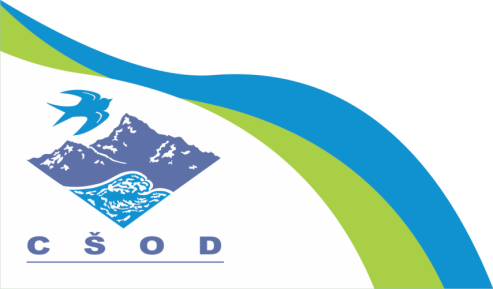